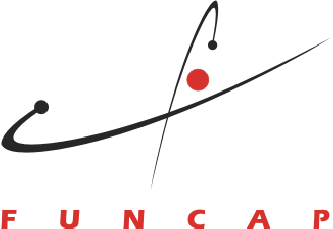 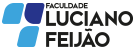 Núcleo de Inovação Tecnológica    
Faculdade Luciano Feijão
OUTUBRO de 2019
Boletim de Oportunidades para ICT’s
Núcleo de Inovação Tecnológica
 Faculdade Luciano Feijão 
Outubro de 2019
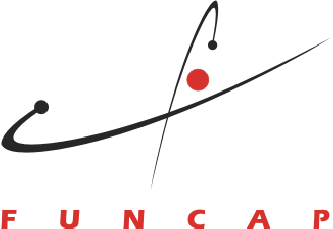 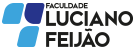 EDITAL DE INOVAÇÃO PARA A INDÚSTRIA 2019 



INSCRIÇÕES: até 07 de outubro de 2019.

OBJETIVO: financiar o desenvolvimento de soluções inovadoras para a indústria brasileira, sejam elas novos produtos, processos ou serviços de caráter inovador – incremental ou radical – que promovam o aumento da produtividade e competitividade industrial brasileira, ou ainda que promovam a otimização da segurança e saúde na indústria.

 PÚBLICO-ALVO:  empresas industriais brasileiras de qualquer porte ou startups, com CNPJ ativo, elegíveis a participar respeitando as regras específicas de cada categoria descritas no edital.

MAIORES INFORMAÇÕES: http://www.portaldaindustria.com.br/senai/canais/edital-de-inovacao-para-industria/conheca-o-edital-de-inovacao/
Novo!
Núcleo de Inovação Tecnológica
 Faculdade Luciano Feijão 
Outubro de 2019
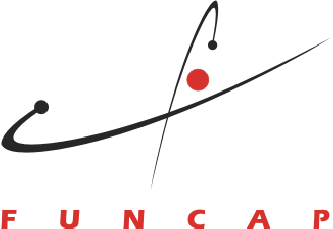 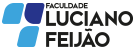 CHAMADA PÚBLICA PARA EQUIPES EMPREENDEDORAS E STARTUPS EM ESTÁGIO DE IDEAÇÃO CONECTA STARTUP BRASIL 039/2019 



INSCRIÇÕES: até 13 de outubro de 2019.

OBJETIVO: selecionar Equipes Empreendedoras e/ou Startups em estágio de ideação (early stage) para a participação no Programa Conecta Startup Brasil.

 PÚBLICO-ALVO:  equipes Empreendedoras e/ou Startups em estágio de ideação (early stage)

MAIORES INFORMAÇÕES: 
https://conectastartupbrasil.org.br/wp-content/uploads/2019/08/CHAMADA-PU%CC%81BLICA-PARA-SELEC%CC%A7A%CC%83O-DE-EQUIPES-EMPREENDEDORAS-E-STARTUPS-EM-ESTA%CC%81GIO-DE-IDEAC%CC%A7A%CC%83O-CONECTA-STARTUP-BRASIL-039-2019_web.pdf

https://conectastartupbrasil.org.br/wp-content/uploads/2019/09/COMUNICADO-N%C2%BA-10-1%C2%AA-RETIFICAC%CC%A7A%CC%83O-DA-CHAMADA-PU%CC%81BLICA-PARA-EQUIPES-EMPREENDEDORAS-E-STARTUPS-EM-ESTA%CC%81GIOS-DE-IDEAC%CC%A7A%CC%83O-CONECTA-STARTUP-BRASIL-039.2019.pdf
Prorrogado!
Núcleo de Inovação Tecnológica
 Faculdade Luciano Feijão 
Outubro de 2019
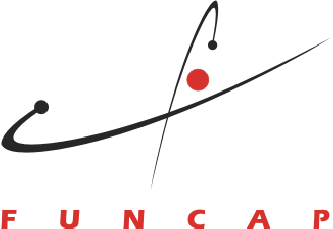 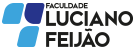 Chamada MS-SCTIE-Decit / CNPq Nº 26/2019 – Pesquisas em
Alimentação e Nutrição


INSCRIÇÕES: até 14 de outubro de 2019.

OBJETIVO: apoiar projetos de pesquisa que visem contribuir significativamente para o desenvolvimento científico e tecnológico e a inovação do País, nas áreas de alimentação e nutrição e de economia da saúde com foco nas ações de alimentação e nutrição.

 PÚBLICO-ALVO:  doutores ou livre-docência, que sejam obrigatoriamente o coordenador do projeto com currículo cadastrado na Plataforma Lattes, atualizado até a data limite para submissão da proposta.

MAIORES INFORMAÇÕES: http://www.cnpq.br/web/guest/chamadas-publicas?p_p_id=resultadosportlet_WAR_resultadoscnpqportlet_INSTANCE_0ZaM&filtro=abertas&detalha=chamadaDivulgada&idDivulgacao=9102/
Novo!
Núcleo de Inovação Tecnológica
 Faculdade Luciano Feijão 
Outubro de 2019
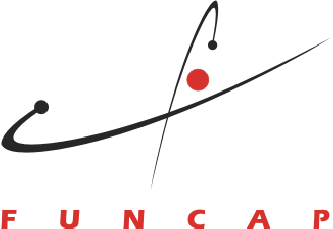 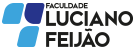 Prêmio de Jornalismo Científico do MERCOSUL – Terceira Edição
INSCRIÇÕES: até 15 de outubro de 2019.

OBJETIVO: promover o jornalismo científico nos países do Mercosul, além de estimular uma maior presença da ciência e tecnologia nos meios de comunicação.

 PÚBLICO-ALVO: profissionais e estudantes de jornalismo e carreiras afins; pesquisadores das diferentes áreas da ciência que tenham incursão em espaços jornalísticos no países membros e associados do MERCOSUR, que desejam apresentar seus trabalhos jornalísticos. Estão incluídos também fotógrafos profissionais.

MAIORES INFORMAÇÕES: http://www.conacyt.gov.py/node/26269
Núcleo de Inovação Tecnológica
 Faculdade Luciano Feijão 
Outubro de 2019
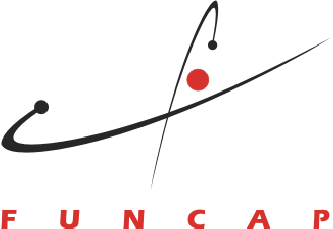 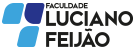 Prêmio de Startups – innovation tech day



INSCRIÇÕES: até 15 de outubro de 2019.

OBJETIVO: ampliar a troca de experiências entre as empresas brasileiras e o ecossistema de inovação francês.

 PÚBLICO-ALVO: empreendedores brasileiros.

MAIORES INFORMAÇÕES: https://www.ccfb.com.br/arquivos/Publica%C3%A7%C3%B5es/Regulamento%20Pr%C3%AAmio%20Inno%20e%20Tech%20day.pdf?_t=1567691751
Novo!
Núcleo de Inovação Tecnológica
 Faculdade Luciano Feijão 
Outubro de 2019
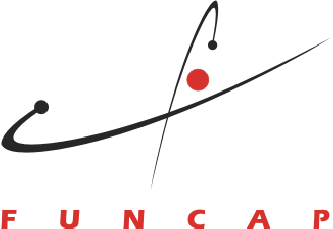 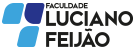 Chamada Mobility Confap Italy (MCI 2019)


INSCRIÇÕES: até 21 de outubro de 2019.

OBJETIVO: facilitar e apoiar a colaboração eficaz entre as partes para a cooperação científica, tecnológica e de inovação, por meio da mobilidade entre o Brasil e a Itália de estudantes de doutorado, mestrado e pós-doutorado.

 PÚBLICO-ALVO: pesquisadores que desejam trabalhar na Itália em colaboração com pesquisadores daquele país.

MAIORES INFORMAÇÕES: http://www.fap.df.gov.br/wp-content/uploads/2018/05/Confap-Italy-Call-2019_Publica%C3%A7%C3%A3o-site-da-FAPDF.pdf
Novo!
Núcleo de Inovação Tecnológica
 Faculdade Luciano Feijão 
Outubro de 2019
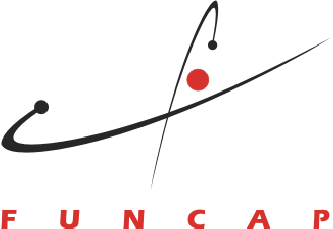 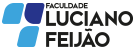 PRÊMIO NACIONAL DA BIODIVERSIDADE – 3° EDIÇÃo 



INSCRIÇÕES: até 22 de outubro de 2019.

OBJETIVO: reconhecer o mérito de iniciativas, atividades e projetos que se destacam por buscarem a melhoria do estado de conservação das espécies da biodiversidade brasileira, contribuindo para a implementação das Metas Nacionais de Biodiversidade (descritas na Resolução Conabio n°6 de 03 de setembro de 2013).

 PÚBLICO-ALVO:  Sociedade Civil; Empresas Privadas; Iniciativas Comunitárias; Academia; Órgãos e empresas públicos; Imprensa.

MAIORES INFORMAÇÕES: http://pnb.mma.gov.br/
Núcleo de Inovação Tecnológica
 Faculdade Luciano Feijão 
Outubro de 2019
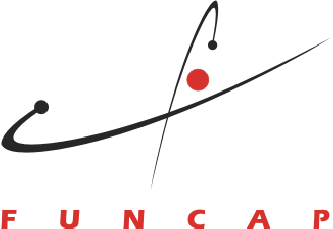 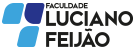 CENTRO DE EMPREENDEDORISMO DA UFC (CEMP)
EDITAL No 04/2019 - PRÊMIO UNIVERSITÁRIO EMPREENDEDOR 2019


INSCRIÇÕES: até 23 de outubro de 2019.

OBJETIVO: identificar, dar visibilidade e premiar universitários empreendedores, visando valorizar o esforço dos estudantes universitários de forma a fortalecer a cultura do empreendedorismo inovador dentro das Instituições de Ensino Superior do estado do Ceará.

 PÚBLICO-ALVO: residentes ou estudantes no Estado do Ceará; estar regularmente matriculado em curso de graduação ou pós-graduação ou ter concluído curso de graduação no ano de 2018 ou 2019 em alguma Instituição de Educação Superior do Estado do Ceará;

MAIORES INFORMAÇÕES: http://www.ufc.br/noticias/13657-premio-universitario-empreendedor-recebe-inscricoes-ate-23-de-outubro
Novo!
Núcleo de Inovação Tecnológica
 Faculdade Luciano Feijão 
Outubro de 2019
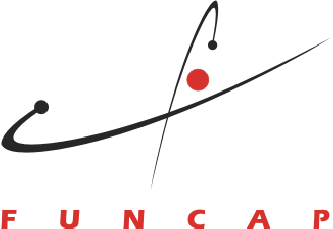 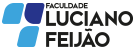 Chamada CNPq/Ministério da Cidadania Nº 20/2019
Desenvolvimento de Cursos de Capacitação para Agentes de
Políticas Sociais

INSCRIÇÕES: até 25 de outubro de 2019.

OBJETIVO: apoiar o desenvolvimento de cursos de ensino à distância (EAD) para capacitar agentes públicos e sociais que atuam em planos, políticas, programas, projetos, serviços e ações do Ministério da Cidadania, em todas as esferas de governo.

 PÚBLICO-ALVO: Mestres ou Doutores que sejam obrigatoriamente coordenadores do projeto; ter seu currículo cadastrado na Plataforma Lattes, atualizado até a data limite para submissão da proposta; e ter vínculo formal com a instituição de execução do projeto; é recomendável que o coordenador do projeto ou pelo menos um dos membros da equipe possua experiência na execução de políticas ou programas nas temáticas dos cursos a serem desenvolvidos.

MAIORES INFORMAÇÕES: http://memoria.cnpq.br/chamadas-publicas
Novo!
Núcleo de Inovação Tecnológica
 Faculdade Luciano Feijão 
Outubro de 2019
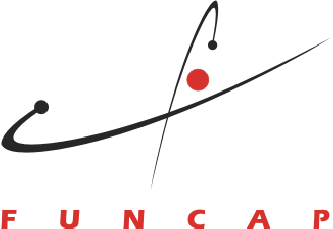 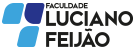 Chamada CNPq/Ministério da Cidadania Nº 30/2019 —
Estudos e Pesquisas em Avaliação de Políticas Sociais


INSCRIÇÕES: até 29 de outubro de 2019.

OBJETIVO: apoiar o desenvolvimento de pesquisas e estudos relacionados com ações, planos e programas sob a responsabilidade do Ministério da Cidadania, a serem executados por pesquisadores vinculados a Instituição Científica, Tecnológica e de Inovação (ICT).

 PÚBLICO-ALVO: doutores que sejam obrigatoriamente coordenadores do projeto; ter seu currículo cadastrado na Plataforma Lattes, atualizado até a data limite para submissão da proposta; e ter vínculo formal com a instituição de execução do projeto.

MAIORES INFORMAÇÕES: http://memoria.cnpq.br/chamadas-publicas
Novo!
Núcleo de Inovação Tecnológica
 Faculdade Luciano Feijão 
Outubro de 2019
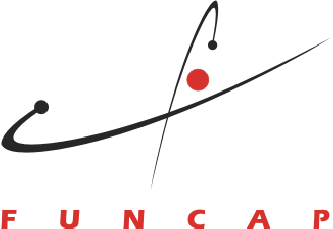 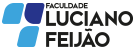 Chamada CNPq/MCTIC Nº 17/2019 - Síntese em Biodiversidade
e Serviços Ecossistêmicos - SinBiose

INSCRIÇÕES: até 30 de outubro de 2019.

OBJETIVO: apoiar projetos de pesquisa voltados a estudar relações entre Biodiversidade e Serviços Ecossistêmicos, podendo incluir a dimensão do bem-estar humano, e que visem contribuir significativamente com a missão do Centro de Síntese em Biodiversidade e Serviços Ecossistêmicos – SinBiose, regulamentado pela Resolução Normativa CNPq nº 007/2019

 PÚBLICO-ALVO: doutores que sejam obrigatoriamente o coordenador do projeto e líder do grupo de pesquisa; possuir vínculo celetista ou estatutário com a instituição de execução do projeto ou, se aposentado, comprovar manter atividades acadêmicos-científicas e apresentar declaração de apoio ao projeto por parte da instituição executora. 

MAIORES INFORMAÇÕES: http://memoria.cnpq.br/chamadas-publicas;jsessionid=6AFA59B6725BFE39456BBCC265F58D40?p_p_id=resultadosportlet_WAR_resultadoscnpqportlet_INSTANCE_0ZaM&filtro=abertas&detalha=chamadaDivulgada&idDivulgacao=8982
Núcleo de Inovação Tecnológica
 Faculdade Luciano Feijão 
Outubro de 2019
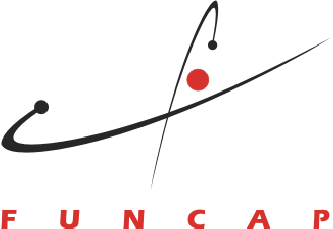 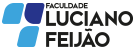 Cancer Research Institute – Clinic and Laboratory Integration Program Grants 2019
INSCRIÇÕES: até 01 de novembro de 2019.

OBJETIVO: promover o desenvolvimento de abordagens imunológicas para o diagnóstico, tratamento e prevenção do câncer. A missão do Instituto é levar terapias efetivas baseadas no sistema imunológico para pacientes com câncer mais cedo.

 PÚBLICO-ALVO: cientistas qualificados que estão trabalhando para explorar questões clinicamente relevantes destinadas a melhorar a eficácia das imunoterapias contra o câncer.

MAIORES INFORMAÇÕES: https://www.cancerresearch.org/scientists/fellowships-grants/translational-research-grants
Núcleo de Inovação Tecnológica
 Faculdade Luciano Feijão 
Outubro de 2019
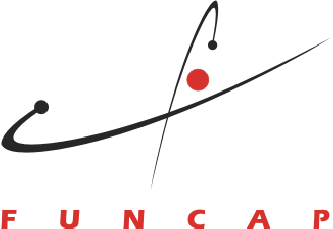 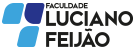 Chan Zuckerberg Initiative
INSCRIÇÕES: até 19 de novembro de 2019.

OBJETIVO: estimular colaborações entre disciplinas que ajudarão a definir um novo campo. Aplicações bem sucedidas reunirão pesquisadores em diferentes domínios experimentais, computacionais ou médicos.

 PÚBLICO-ALVO: candidatos com doutorado (ou serem doutores em Medicina) ou grau equivalente, vínculo acadêmico e estar em uma posição independente no corpo docente ou equivalente em uma faculdade, universidade, escola médica ou outro centro de pesquisa credenciado.

MAIORES INFORMAÇÕES: https://chanzuckerberg.com/
Novo!
Núcleo de Inovação Tecnológica
 Faculdade Luciano Feijão 
Outubro de 2019
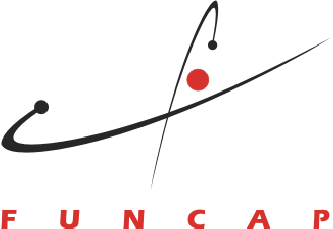 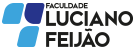 Edital N° 02/2019
AUXÍLIO PARA DESPESAS EXCEPCIONAIS DE PEQUENO VALOR

INSCRIÇÕES: até 20 de novembro de 2019.

OBJETIVO: contribuir para a realização de pesquisas e ações, em andamento, de projetos e grupos de pesquisa de instituições de ensino superior, públicas ou privadas sem fins lucrativos, com sede no estado do Ceará, pelo provimento de recursos para despesas excepcionais, de caráter emergencial e/ou contingencial, de pequeno valor.

 PÚBLICO-ALVO: Ser detentor do título de Doutor e ter vínculo empregatício/funcional com Instituição de Ensino Superior, pública ou privada sem fins lucrativos, com sede no estado do Ceará.

MAIORES INFORMAÇÕES: http://montenegro.funcap.ce.gov.br/sugba/edital/392.pdf
Novo!
Núcleo de Inovação Tecnológica
 Faculdade Luciano Feijão 
Outubro de 2019
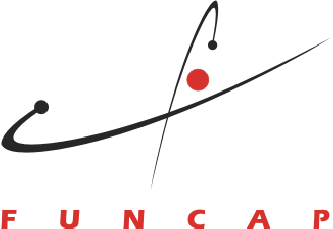 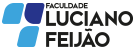 EDITAL DO INSTITUTO NEXXERA Nº 03/2019 –
PROGRAMA NEXXLABS


INSCRIÇÕES: até 30 de novembro de 2019.

OBJETIVO: promover a cultura empreendedora por meio do desenvolvimento de competências para inovação e o empreendedorismo, por meio de ações de capacitação e experiências empreendedoras, na transformação de ideias em negócios ou no aprimoramento de negócios de impacto já existentes.

 PÚBLICO-ALVO:  empreendedores que possuem ideias de negócios em economia criativa, mas que ainda não possuem modelo de negócio ou negócio formalizado (sem a constituição de CNPJ, MEI ou outro formato); Negócios baseados em economia criativa que já possuem empresa voltada à exploração (com constituição de CNPJ, MEI ou outro formato).

MAIORES INFORMAÇÕES:  http://bit.ly/NexxLabs-Soho
Núcleo de Inovação Tecnológica
 Faculdade Luciano Feijão 
Outubro de 2019
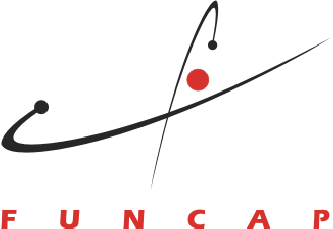 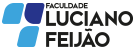 Johnson & Johnson InnovationLatin America Challenge
INSCRIÇÕES: até 10 de dezembro de 2019.

OBJETIVO: buscar tecnologias ou soluções altamente inovadoras na área da saúde, principalmente avançando os campos da pesquisa em diagnósticos, medicina personalizada, terapias digitais, cirurgia .

 PÚBLICO-ALVO: empreendedor ou empresas iniciantes do Brasil ou de outro país da América Latina com uma inovação ou tecnologia transformadora e revolucionária em saúde.

MAIORES INFORMAÇÕES: https://www.openstartups.net/events/jnj/la-challenge/#faq
Novo!
Núcleo de Inovação Tecnológica
 Faculdade Luciano Feijão 
Outubro de 2019
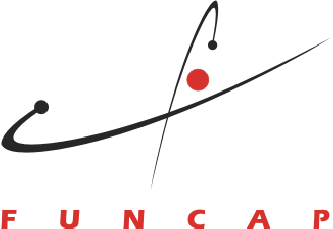 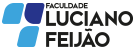 Prêmio Volvo de Meio Ambiente 2020 | Volvo Environment Prize


INSCRIÇÕES: até 10 de janeiro de 2020.

OBJETIVO: premiar descobertas científicas ou inovações que, em termos gerais, se enquadram no campo do meio ambiente.

 PÚBLICO-ALVO:  Pessoa Física, Instituições de Ensino e Pesquisa

MAIORES INFORMAÇÕES:  http://www.environment-prize.com/the-prize/the-prize/
Núcleo de Inovação Tecnológica
 Faculdade Luciano Feijão 
Outubro de 2019
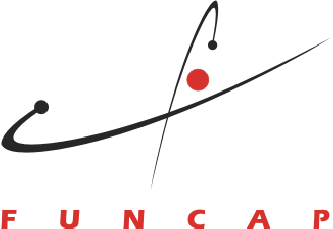 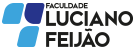 PROGRAMA INOVA GLOBAL – INTERCÂMBIO EMPRESARIAL CNPq-IEL


INSCRIÇÕES: até 30 de agosto de 2021.

OBJETIVO:  convidar empresas, institutos de PD&I (pesquisa, desenvolvimento e inovação) públicos e privados, órgãos de governo e entidades do terceiro setor – doravante denominados INTERESSADOS – a apresentarem projetos de PD&I que visem ao aumento da competitividade das empresas e ao desenvolvimento científico e tecnológico no País, por meio do intercâmbio de profissionais e pesquisadores, mediante a concessão de bolsas de formação e capacitação no Brasil e no exterior, em instituições científicas, tecnológicas e de Inovação (ICT) e centros de P&D públicos ou privados. 

 PÚBLICO-ALVO: pesquisadores brasileiros e especialistas estrangeiros que preencham os requisitos de cada modalidade de bolsa, considerando os projetos aprovados pelo CNPq.

MAIORES INFORMAÇÕES: http://www.cnpq.br/documents/10157/6234432/chamamento_publico_inova_global_PortalProgramaInovaGlobal.pdf/9ea0157b-629b-4827-99f0-36bcdec2734c
Núcleo de Inovação Tecnológica
 Faculdade Luciano Feijão 
Outubro de 2019
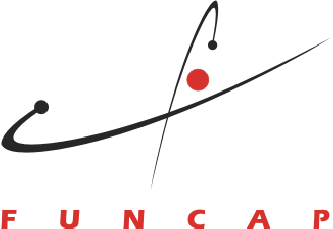 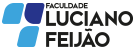 2º CHAMAMENTO PÚBLICO – IEL/CNPq
PROGRAMA INOVA TALENTOS

INSCRIÇÕES: até 30 de setembro de 2022.

OBJETIVO: convidar empresas e ICTs públicas e privadas, órgãos de governo e entidades do terceiro setor, doravante denominados INTERESSADOS, a apresentarem projetos de PD&I que visem o aumento da competitividade das empresas brasileiras e o desenvolvimento científico e tecnológico no País, além de conceder bolsas de fomento tecnológico e extensão inovadora durante o período de capacitação supervisionada de graduandos e graduados, mestres e doutores, para realização de atividades de PD&I nas instalações dos INTERESSADOS, localizados em território nacional, conforme Acordo de Parceria celebrado entre o IEL/NC e o CNPq.

 PÚBLICO-ALVO: empresas e ICTs públicas e privadas, órgãos de governo e entidades do terceiro setor

MAIORES INFORMAÇÕES: http://www.portaldaindustria.com.br/inovatalentos
Novo!
Núcleo de Inovação Tecnológica
 Faculdade Luciano Feijão 
Outubro de 2019
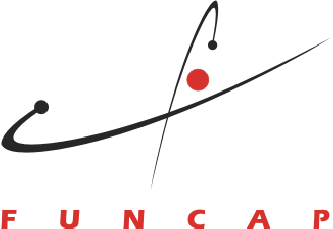 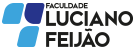 Petróleo Brasileiro S.A. (Petrobras)
Agência Nacional do Petróleo: Comunidade Científica e Acadêmica
INSCRIÇÕES: Fluxo contínuo.

OBJETIVO: realizar projetos de pesquisa e desenvolvimento e a executar programas de formação de recursos humanos com recursos decorrentes das cláusulas de investimento obrigatório em P,D&I, no setor de petróleo, gás natural e biocombustíveis. O credenciamento conferido pela Agência Nacional do Petróleo, Gás Natural e Biocombustíveis (ANP).

 PÚBLICO-ALVO: somente as instituições credenciadas (O credenciamento conferido pela Agência Nacional do Petróleo, Gás Natural e Biocombustíveis (ANP) ) estão habilitadas a receber recursos das cláusulas de investimento em P,D&I. Qualquer instituição (departamento, laboratório e outros) pertencente a entidades como universidades, institutos tecnológicos e centros de pesquisa, públicos ou privados estabelecidos no Brasil, de comprovada competência técnica e cientifica para prestação de serviços tecnológicos nas áreas de petróleo, gás natural e correlatas, poderá solicitar o credenciamento.

MAIORES INFORMAÇÕES: https://comunidadecientifica.petrobras.com.br/media/Manual_de_Termo_de_Cooperacao_P_DI_Publico_Externo_13-03-19_v2_SITE.pdf
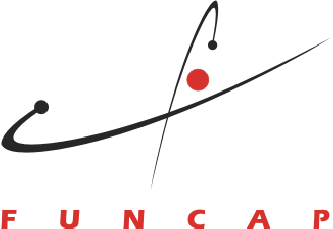 Núcleo de Inovação Tecnológica
 Faculdade Luciano Feijão 
Outubro de 2019
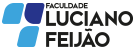 PROJETOS DE MESTRADO E DOUTORADO INTERINSTITUCIONAIS, MINTER/DINTER NACIONAIS E INTERNACIONAIS 
EDITAL Nº 2/2016 


INSCRIÇÕES: no calendário anual da Diretoria de Avaliação;

OBJETIVO: instruir a apresentação de Projetos de Mestrado e Doutorado Interinstitucionais, Minter e Dinter Nacionais e Internacionais, visando formação pós-graduada de recursos humanos qualificados para o desenvolvimento sócio-econômico cultural, científico-tecnológico, de inovação e, sobretudo, formação de docentes para nucleação de novos programas de pós-graduação stricto sensu fora dos centros consolidados de ensino e pesquisa. 

 PÚBLICO-ALVO: coordenador deverá ser docente, pesquisador ou pós-doutor na Instituição Receptora.  

MAIORES INFORMAÇÕES:  https://www.capes.gov.br/images/stories/download/editais/12042016-Edital-02-MInter-e-Dinter-Nacionais-e-Internacionais.pdf
Núcleo de Inovação Tecnológica
 Faculdade Luciano Feijão 
Outubro de 2019
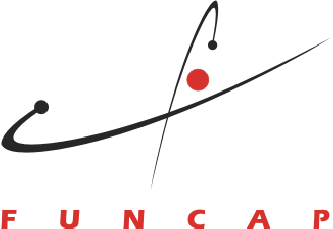 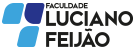 CESE – Projetos que mudam vidas
INSCRIÇÕES: fluxo contínuo.

OBJETIVO:  fortalecer iniciativas de resistência popular. Apesar de não ter um teto máximo estipulado para apoio a pequenos projetos, pois isso varia de acordo com o tipo de atividade, o valor médio de apoio atualmente é de 9 mil reais.

 PÚBLICO-ALVO:  movimentos sociais populares, associações, sindicatos, grupos de base, cooperativas, fóruns e articulações, organizações não-governamentais de apoio e assessoria ao movimento popular, pastorais sociais e diaconais das igrejas.

MAIORES INFORMAÇÕES: https://www.cese.org.br/programa-de-pequenos-projetos-prioriza-iniciativas-de-resistencia-em-2017/
Núcleo de Inovação Tecnológica
 Faculdade Luciano Feijão 
Outubro de 2019
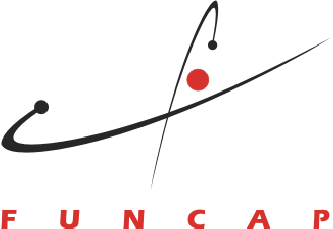 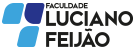 PATROCÍNIO CIELO

INSCRIÇÕES: fluxo contínuo

OBJETIVO: colocar negócios em movimento, graças ao seu espírito inovador e inquieto. Por isso, patrocina projetos culturais e esportivos que tenham entre os seus atributos a inovação, capazes de inspirar e transformar. E também aqueles que sejam o impulso necessário para colocar a economia em movimento.

PÚBLICO-ALVO: pessoas físicas e jurídicas.

MAIORES INFORMAÇÕES: http://www.cielopatrocina.com.br/proposta
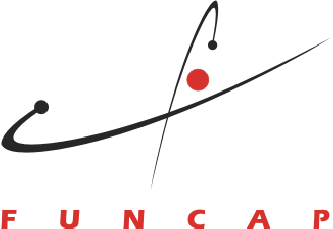 Núcleo de Inovação Tecnológica
 Faculdade Luciano Feijão 
Outubro de 2019
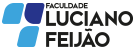 PATROCÍNIO GRENDENE

INSCRIÇÕES: fluxo contínuo

OBJETIVO: patrocinar diferentes projetos, incluindo os culturais.

PÚBLICO-ALVO: empresas.

MAIORES INFORMAÇÕES: https://www.grendene.com.br/br/sac/getFormSponsor/
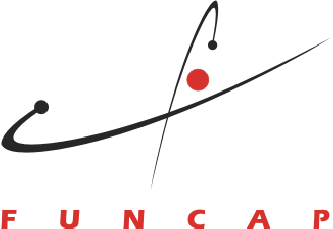 Núcleo de Inovação Tecnológica
 Faculdade Luciano Feijão 
Outubro de 2019
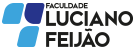 Development Innovation Ventures (DIV)

INSCRIÇÕES: fluxo contínuo

OBJETIVO: trazer novas idéias para resolver problemas enfrentados por milhões em todo o mundo - produzindo mais impacto, por menos dinheiro, com maior potencial de escala sustentável. Inspirado pela experiência de capital de risco, a DIV usa um modelo de financiamento com base em evidências para testar ideias, reunir evidências de o que funciona, encontrar falhas de forma rápida e econômica, sem compromissos de longo prazo e continuar a suportar apenas soluções comprovadas. 

 PÚBLICO-ALVO: propostas, em três etapas, durante todo o ano, de qualquer tipo de organização, em qualquer setor e país em que a USAID funcione.
 
MAIORES INFORMAÇÕES: https://www.usaid.gov/div
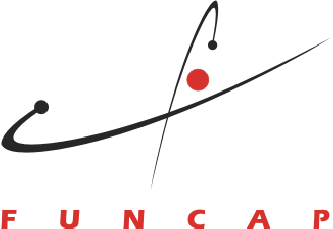 Núcleo de Inovação Tecnológica
 Faculdade Luciano Feijão 
Outubro de 2019
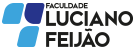 The Global Innovation Fund 

INSCRIÇÕES: fluxo contínuo

OBJETIVO: investir em inovações sociais que visem melhorar a vida e as oportunidades de milhões de pessoas no mundo em desenvolvimento.

 PÚBLICO-ALVO: soluções inovadoras para desafios de desenvolvimento global de empresas sociais, empresas com fins lucrativos, organizações sem fins lucrativos, pesquisadores e agências governamentais.


MAIORES INFORMAÇÕES: http://www.globalinnovation.fund/
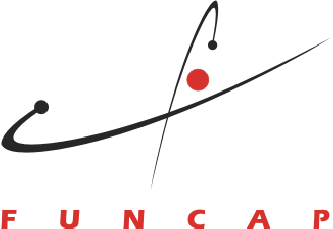 Núcleo de Inovação Tecnológica
 Faculdade Luciano Feijão 
Outubro de 2019
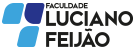 Programa Google Brasil



INSCRIÇÕES: fluxo contínuo

OBJETIVO: oferecer ferramentas gratuitas de comunicação na web, visando aumentar a visibilidade e potencializar o impacto do trabalho das entidades.

 PÚBLICO-ALVO: público em geral, organizações sem fins lucrativos,


MAIORES INFORMAÇÕES: https://www.google.com.br/intl/pt-BR/nonprofits/products/
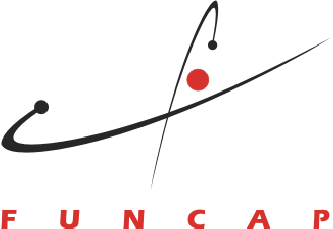 Núcleo de Inovação Tecnológica
 Faculdade Luciano Feijão 
Outubro de 2019
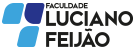 Edital  Conservation Trust Grants



INSCRIÇÕES: fluxo contínuo

OBJETIVO: apoiar as atividades de conservação em todo o mundo, já que elas se encaixam dentro da missão da National Geographic Society. A confiança financiará projetos que contribuem significativamente para a preservação e uso sustentável dos recursos biológicos, culturais e históricos da Terra.

 PÚBLICO-ALVO: candidaturas de todo o mundo e incentiva especificamente os candidatos de fora dos Estados Unidos a se candidatarem. 

MAIORES INFORMAÇÕES: http://www.nationalgeographic.com/explorers/grants-programs/conservation-trust-application/
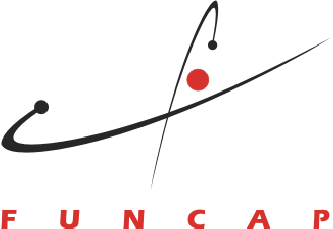 Núcleo de Inovação Tecnológica
 Faculdade Luciano Feijão 
Outubro de 2019
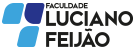 Edital Fundação Doen



INSCRIÇÕES: fluxo contínuo

OBJETIVO:  apoiar projetos sociais nas áreas de energias sustentáveis, economia solidária e empreendimentos sociais. 

 PÚBLICO-ALVO: empreendedores com soluções inovadoras.

MAIORES INFORMAÇÕES: http://www.doen.nl/applications
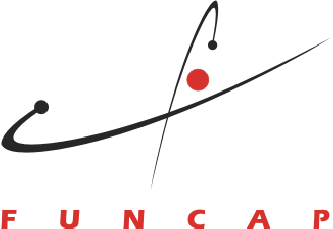 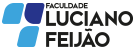 Núcleo de Inovação Tecnológica
 Faculdade Luciano Feijão 
Outubro de 2019
FUNDAÇÃO INTERAMERICANA (IAF)
CONVITE À APRESENTAÇÃO DE PROPOSTAS



INSCRIÇÕES: fluxo contínuo;

OBJETIVO: financiar os esforços de autoajuda de grupos de base (da América Latina e do Caribe) para melhorar as condições de vida dos desfavorecidos e excluídos, melhorar sua capacidade decisória e de autogestão e desenvolver parcerias com o setor público, empresas e sociedade civil.

 PÚBLICO-ALVO: órgãos públicos.

MAIORES INFORMAÇÕES: http://www.iaf.gov/modules/showdocument.aspx?documentid=133
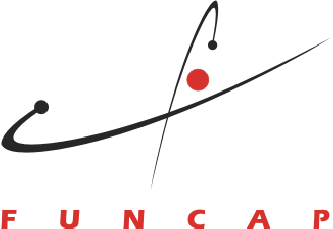 Núcleo de Inovação Tecnológica
 Faculdade Luciano Feijão 
Outubro de 2019
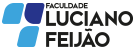 Auxílio Participação em Eventos Científicos - AVG 


INSCRIÇÕES: 90 dias antes do início da atividade ou evento;

OBJETIVO: apoiar a participação de pesquisador, com desempenho destacado em sua área de atuação, em eventos científicos no exterior, tais como:  congressos e similares;  intercâmbio científico ou tecnológico; ou  visitas de curta duração, para aquisição de conhecimentos específicos e necessários ao desenvolvimento da pesquisa científica ou tecnológica e/ou de inovação.

 PÚBLICO-ALVO: ter título de doutor ou de livre docência; ter currículo cadastrado na Plataforma Lattes. A atualização das informações do currículo Lattes é de total responsabilidade do proponente.

MAIORES INFORMAÇÕES: http://www.cnpq.br/documents/10157/922d46e3-c4a6-43e4-9626-5a04429bb2b3
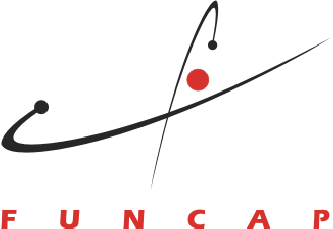 Núcleo de Inovação Tecnológica
 Faculdade Luciano Feijão 
Outubro de 2019
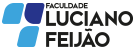 The Pollination Project

INSCRIÇÕES: fluxo contínuo;

OBJETIVO: oferecer apoio financeiro a projetos em estágios iniciais que necessitam de uma pequena quantidade de dinheiro para solucionar problemas e fomentar o crescimento.

 PÚBLICO-ALVO: poderão se inscrever apenas projetos sem fins lucrativos nas áreas de: Direito e bem-estar dos animais; Artes e cultura; Empoderamento econômico; Sustentabilidade e meio-ambiente; Saúde e bem-estar; Direitos humanos e dignidade; Desenvolvimento de lideranças; Escolas e educação; Jovens.


MAIORES INFORMAÇÕES: https://thepollinationproject.org/pre-screen-quiz/
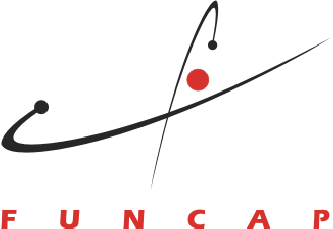 Núcleo de Inovação Tecnológica
 Faculdade Luciano Feijão 
Outubro de 2019
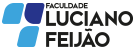 Rapid Response Fund - Open Technology Fund (OTF)

INSCRIÇÕES: fluxo contínuo;

OBJETIVO: facilitar o desenvolvimento de uma comunidade de resposta digital emergencial que possa trabalhar em conjunto para resolver ameaças de forma abrangente, através de apoio financeiro direto e serviços técnicos de parceiros confiáveis para resolver emergências digitais de usuários e organizações de alto risco na internet, a exemplo de blogueiros, ativistas cibernéticos, jornalistas e defensores de direitos humanos. São oferecidos dois tipos de apoio: 1 – Serviços tecnológicos de parceiros de serviços confiáveis. 2 – Apoio financeiro direto para as necessidades que não podem ser satisfeitas pelos parceiros de serviço disponíveis.

 PÚBLICO-ALVO: indivíduos de todas as idades, independentemente da nacionalidade, credo ou sexo, que demonstram habilidade para realizar um trabalho de resposta rápida e que têm vasto conhecimento das comunidades com quem trabalham e das ameaças digitais que vivem..


MAIORES INFORMAÇÕES: https://www.opentech.fund/apply/rapid-response?field_application_request=3654
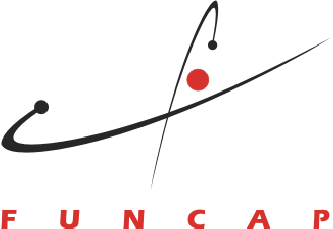 Núcleo de Inovação Tecnológica
 Faculdade Luciano Feijão 
Outubro de 2019
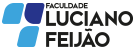 Internet Freedom Fund - Open Technology Fund (OTF)

INSCRIÇÕES: fluxo contínuo;

OBJETIVO: apoiar projetos e pessoas que trabalham em iniciativas abertas e acessíveis, centradas em tecnologia que promovam direitos humanos, liberdade na internet, sociedades abertas e ajudem a avançar o acesso inclusivo e seguro a redes globais de comunicação para usuários em risco, incluindo jornalistas, defensores dos direitos humanos, ativistas da sociedade civil e todos as pessoas que vivem em ambientes repressivos que desejam falar livremente on-line.

 PÚBLICO-ALVO: indivíduos de todas as idades, independentemente da nacionalidade, residência, credo, gênero ou outros fatores; organizações sem fins lucrativos / organização não governamental; Universidades ou instituições de pesquisa sem fins lucrativos; organizações ou negócio com fins lucrativos em qualquer país; consórcios de várias pessoas ou organizações com um indivíduo ou organização designada como o candidato principal.


MAIORES INFORMAÇÕES: https://www.opentech.fund/apply/concept-note?field_application_request=3625
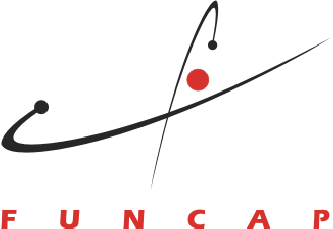 Núcleo de Inovação Tecnológica
 Faculdade Luciano Feijão 
Outubro de 2019
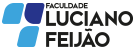 Core Infrastructure Fund - Open Technology Fund (OTF)

INSCRIÇÕES: fluxo contínuo;

OBJETIVO: apoiar as tecnologias de construção e infraestrutura baseadas na segurança digital e nas ferramentas de evasão que fortalecem a liberdade na internet, a segurança digital e a saúde geral da internet.

 PÚBLICO-ALVO: indivíduos de todas as idades, independentemente da nacionalidade, residência, credo, gênero ou outros fatores; organizações sem fins lucrativos / organização não governamental; Universidades ou instituições de pesquisa sem fins lucrativos; organizações ou negócio com fins lucrativos em qualquer país; consórcios de várias pessoas ou organizações com um indivíduo ou organização designada como o candidato principal.

MAIORES INFORMAÇÕES: https://www.opentech.fund/apply/concept-note?field_application_request=3905
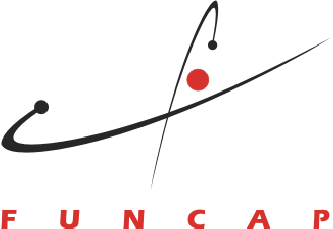 Núcleo de Inovação Tecnológica
 Faculdade Luciano Feijão 
Outubro de 2019
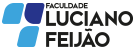 Natura Startups

INSCRIÇÕES: fluxo contínuo;

OBJETIVO: viabilizar e acelerar negócios inovadores

 PÚBLICO-ALVO: empresas brasileiras e estrangeiras com produto mínimo viável (ou seja, com potencial para gerar valor às unidades de negócio da Natura). 

MAIORES INFORMAÇÕES: http://www.natura.com.br/a-natura/inovacao/startups.
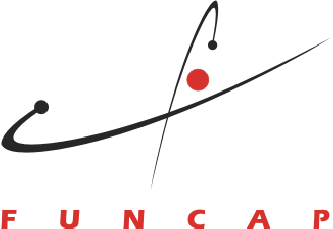 Núcleo de Inovação Tecnológica
 Faculdade Luciano Feijão 
Outubro de 2019
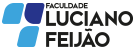 Edital OFID Grant

INSCRIÇÕES: fluxo contínuo;

OBJETIVO: oferecer assistência tecnológica para pequenos projetos, auxílio humanitário e patrocínios para pesquisas e outros programas. As áreas de atuação do Fundo são: Assistência Social;Ciência e Tecnologia; Defesa de Direitos; Desenvolvimento comunitário; Meio Ambiente; Saúde.

 PÚBLICO-ALVO: organizações internacionais, nacionais, regionais e ONGs que comprovem sua condição financeira e jurídica.


MAIORES INFORMAÇÕES: http://www.ofid.org/PROJECTS-OPERATIONS/Grants/Grant-Application
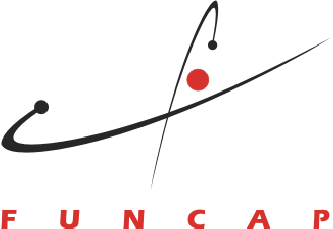 Núcleo de Inovação Tecnológica
 Faculdade Luciano Feijão 
Outubro de 2019
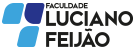 Fundo de Caridade Hilton

INSCRIÇÕES: fluxo contínuo;

OBJETIVO: abordar desvantagens, principalmente apoiando causas que são menos propensas a arrecadar fundos de assinaturas públicas. Tanto o Reino Unido e a política de fundos estrangeiros é direcionada em grande parte ao trabalho de apoio a nível comunitário.

 PÚBLICO-ALVO: as prioridades de concessão de subsídios no exterior são para projetos em países em desenvolvimento que trabalham em desenvolvimento comunitário, educação e saúde. Os curadores serão particularmente bem vindos aos projetos que atendam às necessidades e ao potencial das meninas e das mulheres.


MAIORES INFORMAÇÕES: http://www.hildencharitablefund.org.uk/
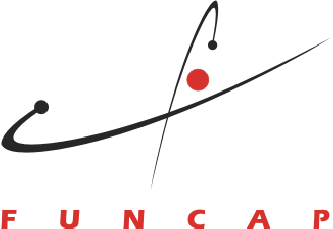 Núcleo de Inovação Tecnológica
 Faculdade Luciano Feijão 
Outubro de 2019
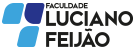 Fundo de Ação Urgente (Urgente Acction Fund)
 
INSCRIÇÕES: fluxo contínuo;
                                                                                                                                                                                                                                                                                                                                                                                                                                                                                                                                                                                                                                                                                                                                                                                                     
OBJETIVO: apoia quatro categorias de pedidos, que incluem respostas a fundamentalismos, conflitos e violência em situações de instabilidade polícia; ações legais ou legislativas que ajudem a proteger direitos conquistados; proteção e defesa de atividades que lutam pelos direitos das mulheres; e solicitações de apoio para promoção e proteção dos direitos das mulheres ao acesso e gestão dos recursos naturais e meio ambientes. Todos os pedidos devem seguir quatro critérios: serem estratégicos, urgentes, sustentáveis e legitimados pelo apoio de outras organizações.

 PÚBLICO-ALVO: para organizações brasileiras, é preciso enviar propostas para o a versão latina do Fundo, cujo site está em espanhol. O formulário de pedido, no entanto, está disponível em português. Não há restrição de data quanto ao momento da realização do pedido, ele pode ser realizado em qualquer momento durante o ano, e o Fundo promete uma primeira resposta em até 72 horas.

MAIORES INFORMAÇÕES: http://captadores.org.br/2014/08/14/fundo-de-acao-urgente-recebe-pedidos-de-apoio-a-projetos-de-direitos-humanos-de-mulheres/
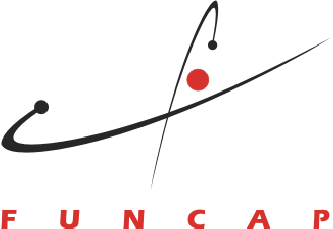 Núcleo de Inovação Tecnológica
 Faculdade Luciano Feijão 
Outubro de 2019
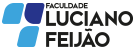 Edital Fundação Abilis 
INSCRIÇÕES: fluxo contínuo;
                                                                                                                                                                                                                                                                                                                                                                                                                                                                                                                                                                                                                                                                                                                                                                                                     
OBJETIVO: fortalecer a capacidade das organizações de pessoas com deficiência e seus membros nos países em desenvolvimento, para que possam trabalhar ativamente para a melhoria e a realização dos seus direitos na sociedade. A participação ativa das pessoas com deficiência contribui para a sua capacitação e ajuda a mudar a atitude negativa da sociedade em relação à deficiência.

 PÚBLICO-ALVO: organizações da sociedade civil.


MAIORES INFORMAÇÕES: http://captadores.org.br/2014/08/14/fundo-de-acao-urgente-recebe-pedidos-de-apoio-a-projetos-de-direitos-humanos-de-mulheres/
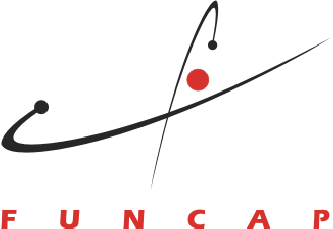 Núcleo de Inovação Tecnológica
 Faculdade Luciano Feijão 
Outubro de 2019
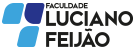 The Andrew W. Mellon Foundation 

INSCRIÇÕES: fluxo contínuo;

OBJETIVO:  apoio a projetos de humanidades, artes, educação superior e patrimônio cultural.

 PÚBLICO-ALVO: organizações em atividade há mais de cinco anos são elegíveis para se inscrever no edital e concorrer a apoios de até £ 5,000.00 (aproximadamente vinte e um mil reais). A inscrição deverá ser realizada por meio do site do fundo e em inglês.


MAIORES INFORMAÇÕES: http://www.hildencharitablefund.org.uk/
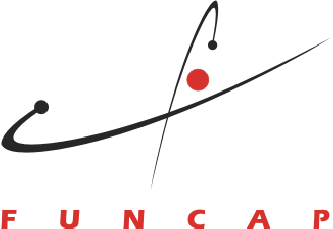 Núcleo de Inovação Tecnológica
 Faculdade Luciano Feijão 
Outubro de 2019
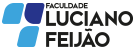 PORTARIA Nº 204 -  Programa de Fluxo Contínuo de Demandas Espontâneas ou Induzidas para as áreas de educação, ciência, tecnologia e inovação. 



INSCRIÇÕES: fluxo contínuo.

OBJETIVO: financiar propostas não contempladas nos editais específicos da agência de fomento e apoiar projetos estratégicos por meio de demandas espontâneas ou induzidas pelo governo federal.  O programa poderá financiar missões de trabalho e estudos, bolsas de estudo além de itens de custeio e capital.

 PÚBLICO-ALVO: demandas Espontâneas ou Induzidas.

MAIORES INFORMAÇÕES: http://confap.org.br/news/capes-cria-programa-de-fluxo-continuo-para-apoiar-pesquisas-em-educacao-e-cti/
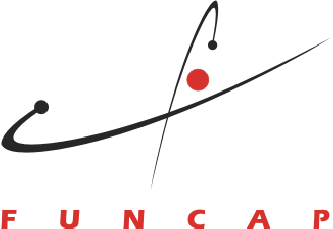 Núcleo de Inovação Tecnológica
 Faculdade Luciano Feijão 
Outubro de 2019
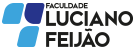 Credenciamento de Pesquisadores - Pessoa Física


INSCRIÇÕES: fluxo contínuo

OBJETIVO:  facilitar e agilizar a importação de bens destinados às pesquisas científicas e tecnológicas por eles coordenadas.

 PÚBLICO-ALVO: todos os pesquisadores, com título de doutor ou perfil científico e/ou tecnológico equivalente, vinculados a instituições ou centros de pesquisa credenciados pelo CNPq para os efeitos da Lei nº 8.010/90.

MAIORES INFORMAÇÕES: http://cnpq.br/pessoa-fisica/
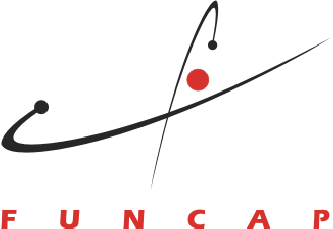 Núcleo de Inovação Tecnológica
 Faculdade Luciano Feijão 
Outubro de 2019
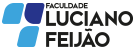 Inovacred Parceiros

 
INSCRIÇÕES: fluxo contínuo;

OBJETIVO: oferecer financiamento a empresas de receita operacional bruta anual ou anualizada de até R$ 90 milhões, para aplicação no desenvolvimento de novos produtos, processos e serviços, ou no aprimoramento dos já existentes, ou ainda em inovação em marketing ou inovação organizacional visando ampliar a competitividade das empresas no âmbito regional ou nacional.

 PÚBLICO-ALVO: destina-se ao apoio a empresas e outras instituições que apresentem projetos de inovação.

MAIORES INFORMAÇÕES: http://www.finep.gov.br/apoio-e-financiamento-externa/programas-e-linhas/descentralizacao/inovacred/inovacred-parceiros
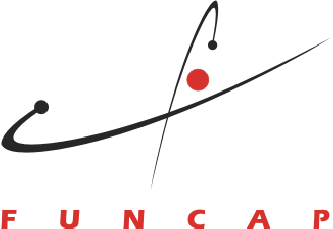 Núcleo de Inovação Tecnológica
 Faculdade Luciano Feijão 
Outubro de 2019
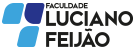 Programa Latino-americano da Open Society Foundations 

 
INSCRIÇÕES: fluxo contínuo;

OBJETIVO: apoiar o trabalho das organizações da sociedade civil e sua participação construtiva no desenvolvimento, implementação e fiscalização das políticas públicas locais e regionais. Tema: Responsabilidade e Transparência; Debate Político e Diálogo; Direito Humanos; Segurança de Cidadãos.

 PÚBLICO-ALVO: organizações interessadas devem elaborar uma carta (em inglês), com até duas páginas, explicando a missão da entidade, a descrição do projeto, os principais objetivos e estratégias propostas para a iniciativa, o total de verba que deseja solicitar para o projeto e a sua duração.

MAIORES INFORMAÇÕES: http://gife.org.br/2016/02/01/programa-latino-americano-da-open-society-foundations-recebe-propostas-para-apoio-ao-longo-do-ano/